Veres amarilla
PARAOLIMPIKON
SZÜLETÉS
1993. Június 1., Békéscsaba
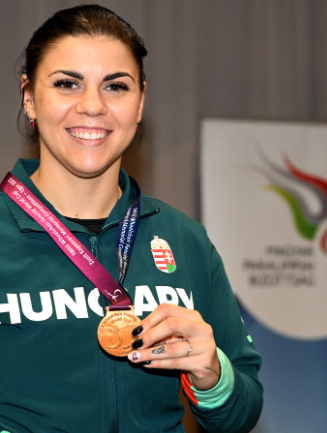 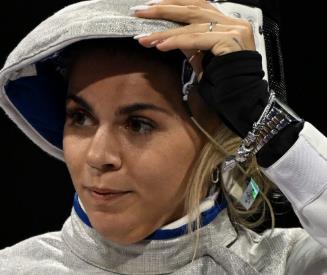 PÁLYAFUTÁS
13 évesen kezdett vívni (egészségesen)
2016. olimpiai bronzérem (Rio de Jainero)
2020. olimpiai aranyérem (Tokió)
2024. olimpiai 5. (Párizs)
VERSENYZŐI ADATOK
Fegyverek: kard, párbajtőr
Paraolipiai sportoló
Jelenleg 31 éves
Edzők: Tarjányi István (kardvívó), Kovács István (párbajtőrvívó)
KÖSZÖNJÜK A FIGYELMET
DALNOKI ZSELYKE ÉS NUSSER VERONIKA